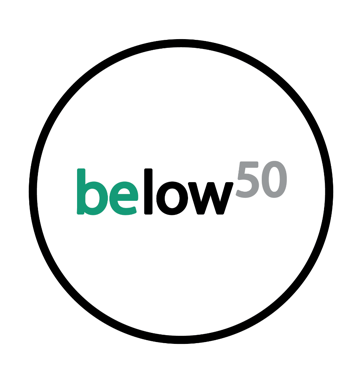 Driving Demand for Low Carbon Fuels
The Bioeconomy “Policy-to-Action” Ecosystem is expanding and evolving.
A concerted effort is needed to accelerate scale up of advanced renewable fuels.
The private sector is increasingly driving uptake of low carbon products.
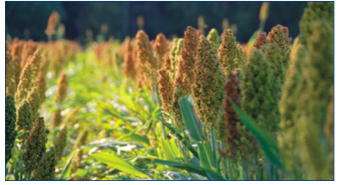 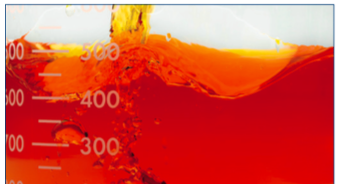 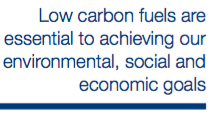 Biofuels Ecosystem from 2008 to 2015
Demand was entirely policy driven.
Producers and trade groups were the primary policy advocates.
The international Renewable Energy policy environment was typically hostile to biofuels.
International Technical Agencies expertise was NOT connected to national policymaking.
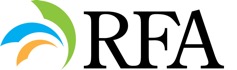 Biofuel Demand
National Government
Enforced Biofuel Mandate
Trade Groups
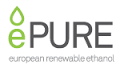 NGOs & Oil Companies
Public Support
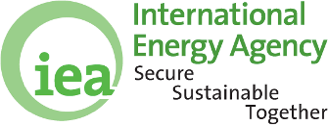 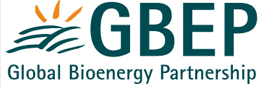 Post-Paris the renewable fuels policy-advocacy ecosystem has expanded:
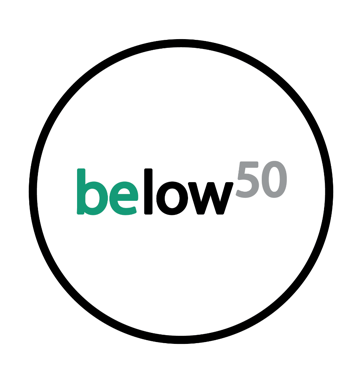 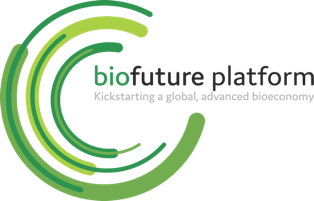 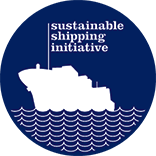 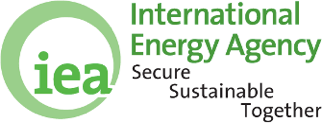 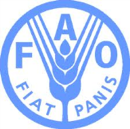 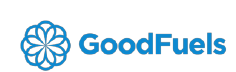 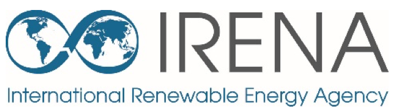 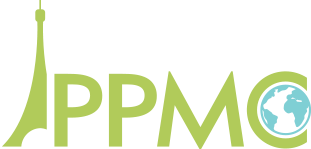 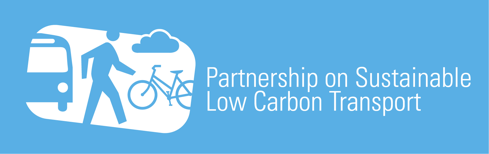 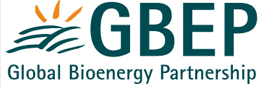 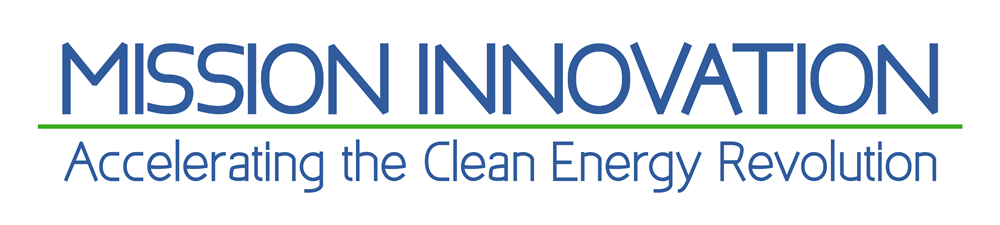 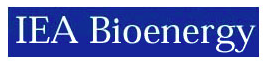 What more can we do to increase LCF demand?
Biofuel Demand
National Government
Enforced Biofuel Mandate
Trade Groups
Oil Companies & NGOs
Public Support
?
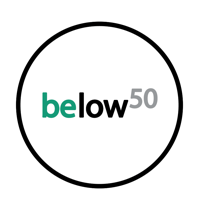 Harnessing Private Sector sustainability leadership to increase demand for Low Carbon Fuels
Biofuel Demand
National Government
Enforced Biofuel Mandate
Trade Groups
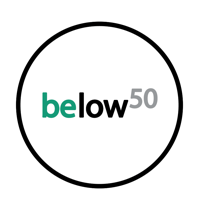 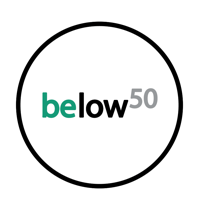 Corporate Demand
Oil Companies & NGOs
Public Support
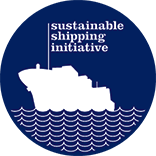 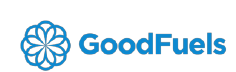 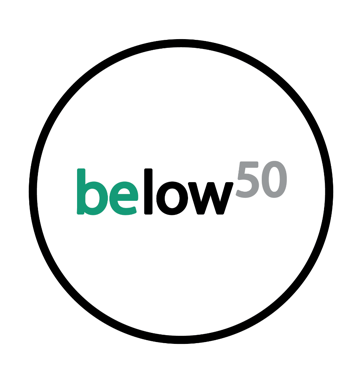 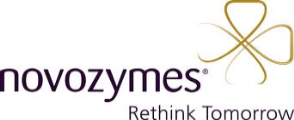 Sponsored by
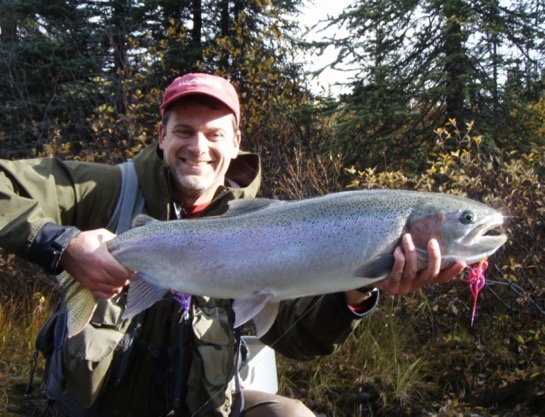 Gerard J. Ostheimer, Ph.D.ostheimer@wbcsd.org